Universidade Federal do Rio Grande do Norte
Centro de Ciências Exatas e da Terra
Departamento de Geofísica
Curso de Graduação em Geofísica
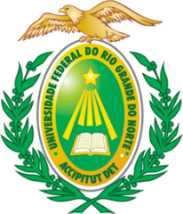 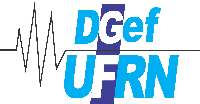 DEFESA PÚBLICA - RELATÓRIO DE GRADUAÇÃO EM GEOFÍSICA (GEF0161)
Título do Relatório:
  DEPENDÊNCIA DA POROSIDADE E DA PERMEABILIDADE COM O TAMANHO E A FORMA DE GRÃOS EM SEDIMENTOS NÃO CONSOLIDADOS
Autor:
MAURÍCIO GABRIEL LACERDA MAFRA
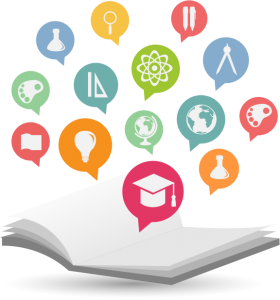 Banca Examinadora:
 Prof. Dr. Francisco de Assis Olímpio Cabral (Presidente  – Orientador – DGEF/UFRN)
Prof. Dr. Josibel Gomes de Oliveira Júnior (Membro interno – DGEF/UFRN)
Prof. Dr.  Milton Morais Xavier Junior (Membro interno – DGEF/UFRN)
Data:  11 de julho de 2022 (segunda-feira)                                 Horário: 9h        
Local: Auditório do Departamento de Geofísica (1º andar - Prédio REUNI)                      Carga Horária: 1h para Atividades Complementares (Curso de Geofísica)